Презентация для детей на тему : «Красная книга»
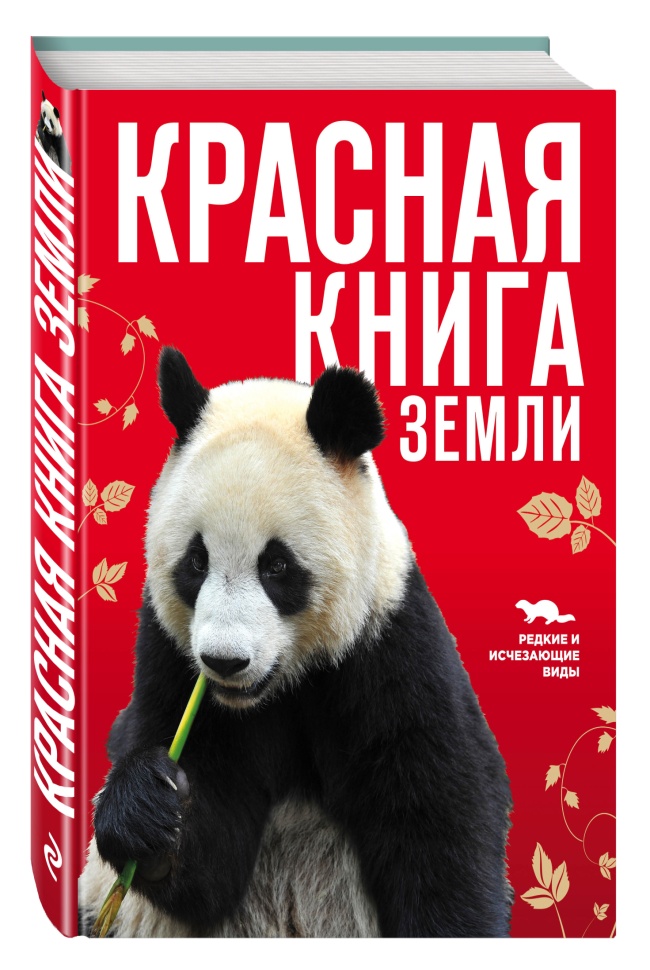 Подготовила воспитатель: Быкова Н.В
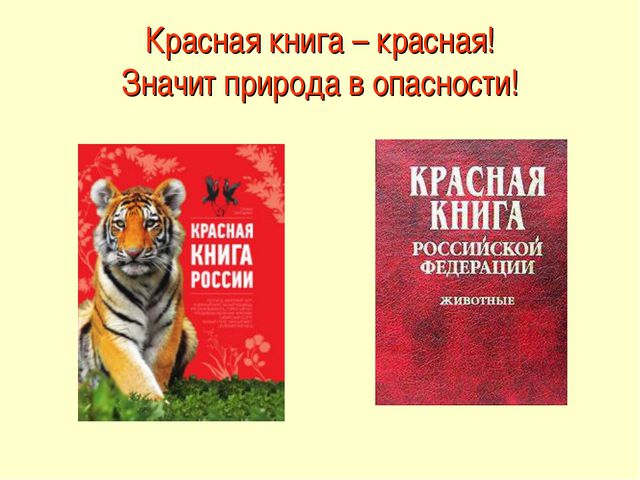 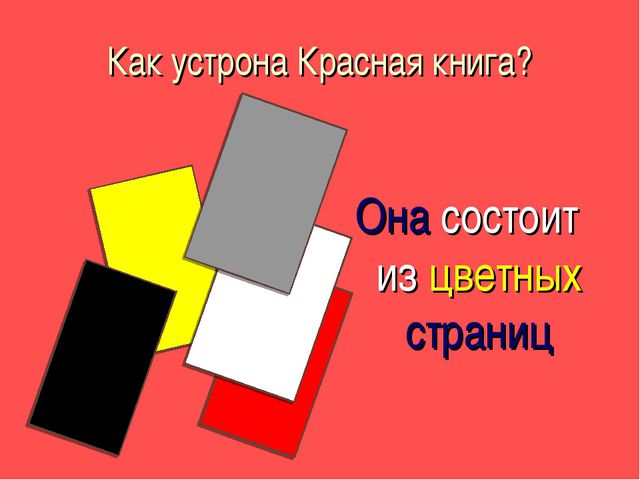 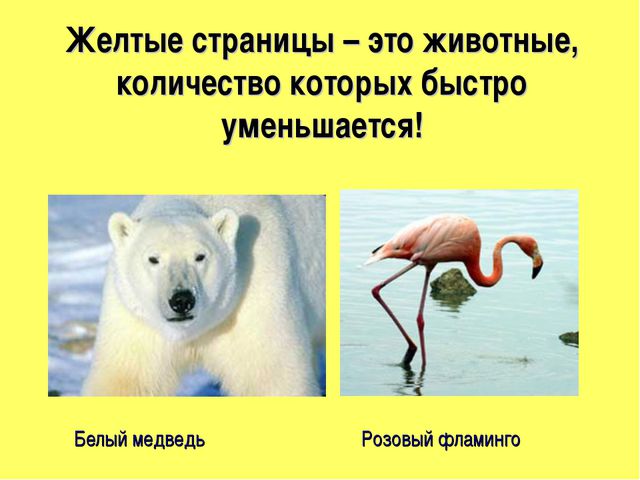 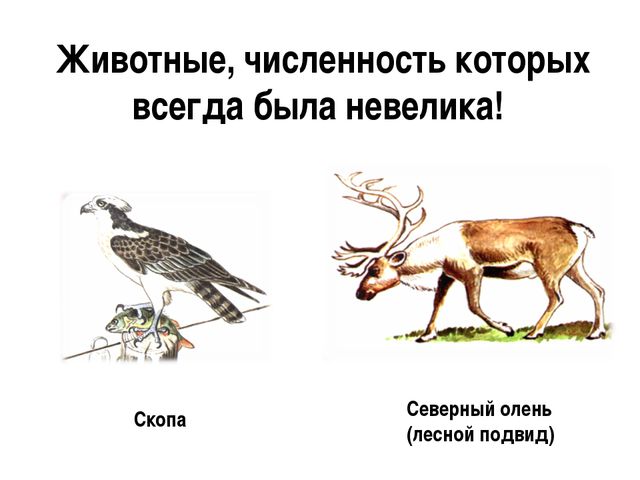 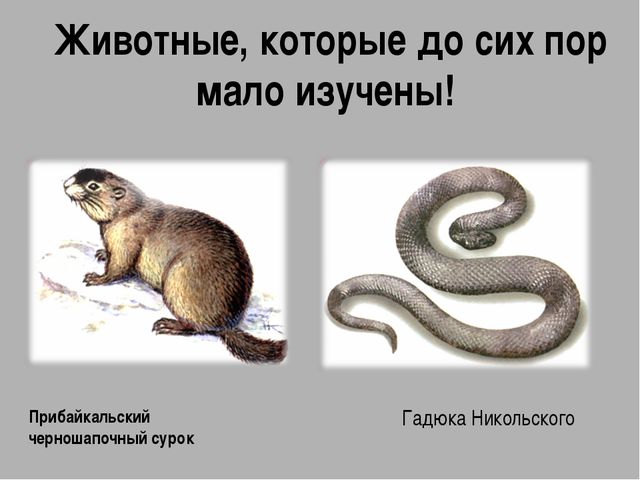 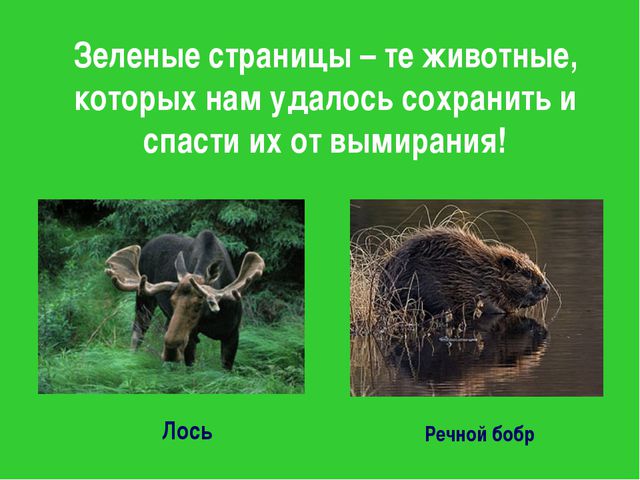 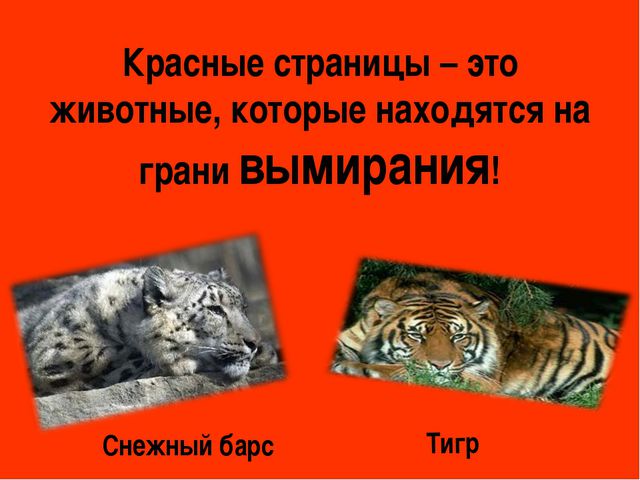 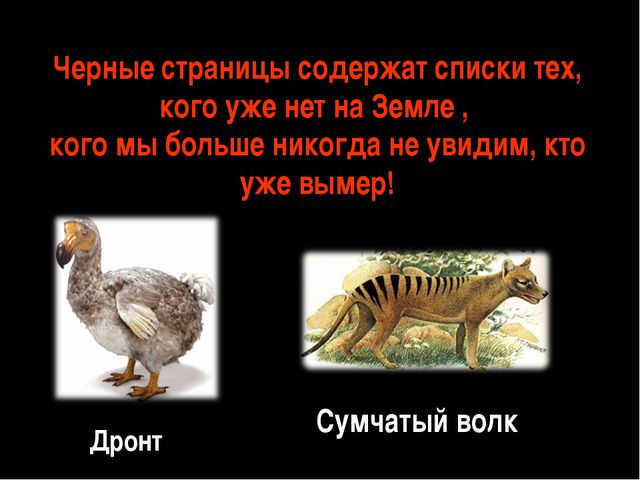 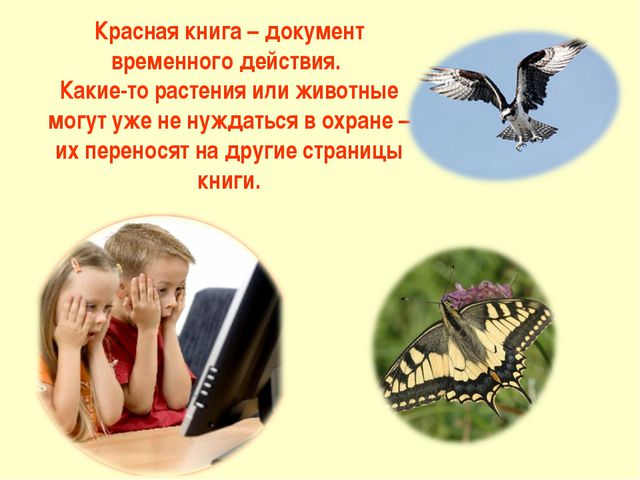 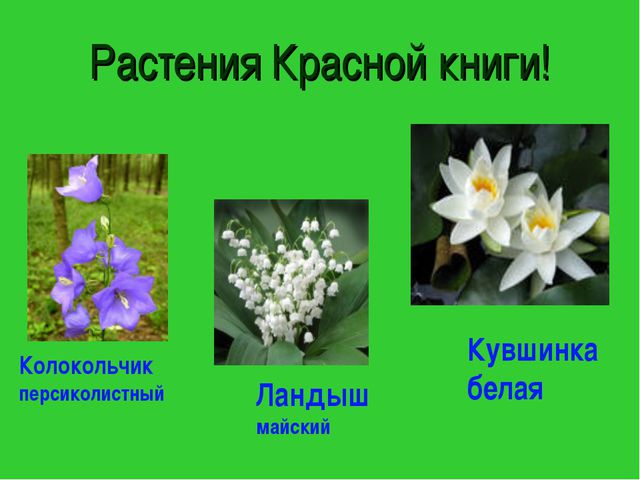 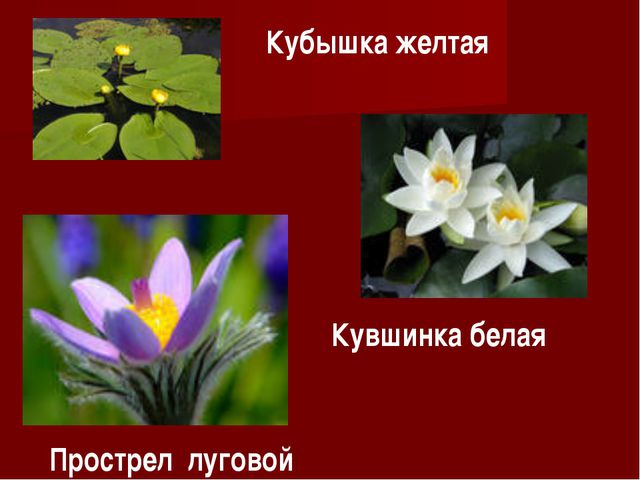 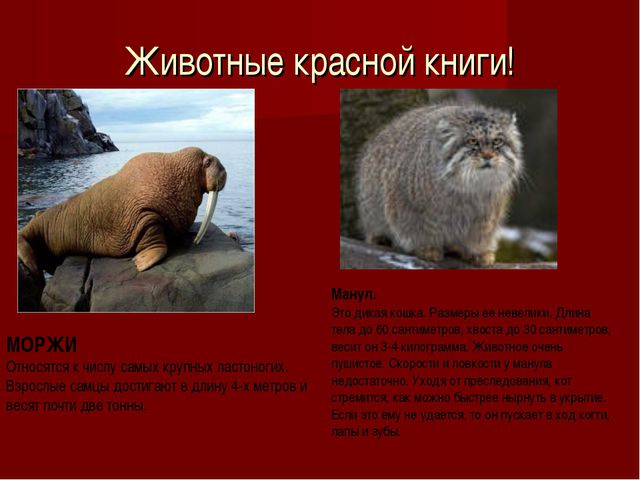 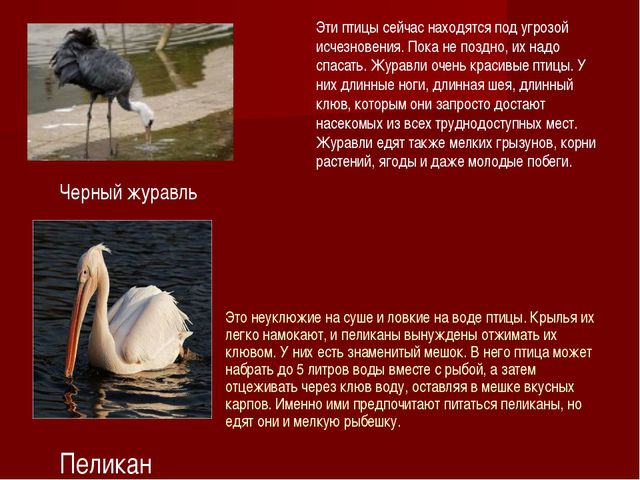 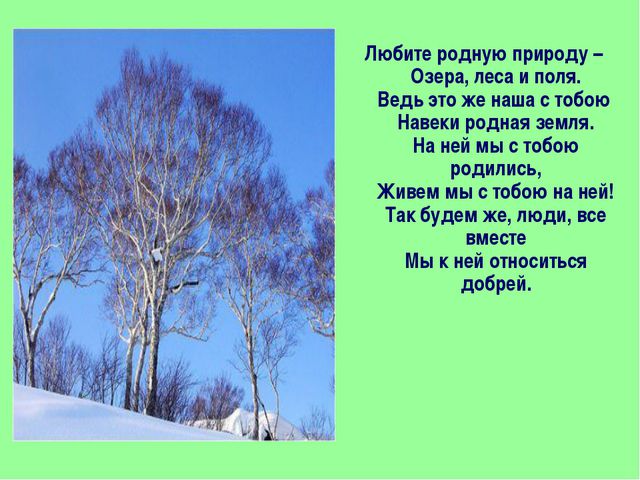 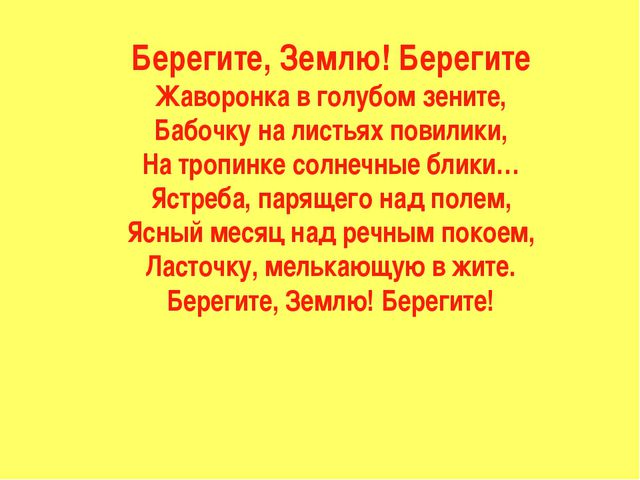 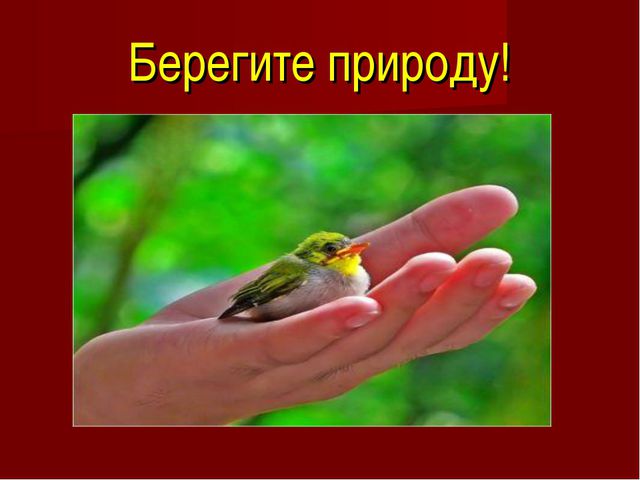